Leonardo partnershipMigration and education
Relationships with institutions, BELGIUM
J. Basstanie
Portsmouth meeting Sept 2014
Legal framework, obligations of the state towards newly arrived
Toelichting internationale dagen, studenten
Legal framework, obligations of the state towards newly arrived
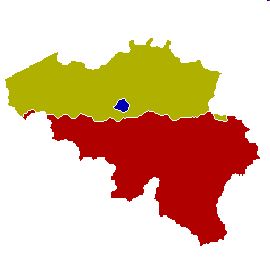 Toelichting internationale dagen, studenten
Legal framework, obligations of the state towards newly arrived
Open centre for asylumseekers (Brussels, federal)
	From this people are referred to local 	initiaves taken by municipalities (regional)
Compulsory education for all children, incl. newcomers and asylumseekers: language courses provided
Problem recognition of degrees
Toelichting internationale dagen, studenten
Legal framework, obligations of the state towards newly arrived
Work: no right to work for 6 months
Family reunification as reason for migration increasingly difficult
Toelichting internationale dagen, studenten
The main actors/institutions
Fedasil (Federal, Brussels) + LOIs
Onthaalklassen ‘welcome classes’
Welcome offices with civic integration courses
Local integration offices
Interfederal Centre for Equal Opportunities and the Federal Centre of Migration (Federal Governement)
Toelichting internationale dagen, studenten
[Speaker Notes: 1
De MA kan zich binnen functionele relaties authentiek verbinden met mensen en groepen.
2
De maatschappelijk assistent kan interacties tussen mensen in hun context beschrijven en analyseren vanuit een generalistisch perspectief.
3
De maatschappelijk assistent kan agogisch handelen met de inzet van algemeen menswetenschappelijke en praktijktheoretische kennis en inzichten.
4
De maatschappelijk assistent integreert de ethische dimensie in zijn handelen.
5
De maatschappelijk assistent handelt vanuit een kritische reflectie op de wisselwerking tussen het eigen werk, het werkveld en het breder maatschappelijk kader.
6
De maatschappelijk assistent kan in een team en een organisatie werken en kan zich functioneel bewegen in een netwerk van partners en organisaties.
7
De maatschappelijk assistent werkt aan zijn verdere professionalisering binnen een perspectief van levenslang leren en zich ontwikkelen.
8
De maatschappelijk assistent draagt bij aan de identiteit en de ontwikkeling van het beroep en aan de ‘neergeslagen praktijktheorie’ in het werkveld.
9
De maatschappelijk assistent maakt mensen wegwijs in het netwerk van sociale organisaties , sociale voorzieningen en sociale arrangementen.]
The status of migrant/ethnic organisations/communities
Asylum seekers (political, economic)
Labourers
Family reuniters
Undocumented migrants
Trailer park residents (e.g. Roma)
Toelichting internationale dagen, studenten
[Speaker Notes: 1
De MA kan zich binnen functionele relaties authentiek verbinden met mensen en groepen.
2
De maatschappelijk assistent kan interacties tussen mensen in hun context beschrijven en analyseren vanuit een generalistisch perspectief.
3
De maatschappelijk assistent kan agogisch handelen met de inzet van algemeen menswetenschappelijke en praktijktheoretische kennis en inzichten.
4
De maatschappelijk assistent integreert de ethische dimensie in zijn handelen.
5
De maatschappelijk assistent handelt vanuit een kritische reflectie op de wisselwerking tussen het eigen werk, het werkveld en het breder maatschappelijk kader.
6
De maatschappelijk assistent kan in een team en een organisatie werken en kan zich functioneel bewegen in een netwerk van partners en organisaties.
7
De maatschappelijk assistent werkt aan zijn verdere professionalisering binnen een perspectief van levenslang leren en zich ontwikkelen.
8
De maatschappelijk assistent draagt bij aan de identiteit en de ontwikkeling van het beroep en aan de ‘neergeslagen praktijktheorie’ in het werkveld.
9
De maatschappelijk assistent maakt mensen wegwijs in het netwerk van sociale organisaties , sociale voorzieningen en sociale arrangementen.]